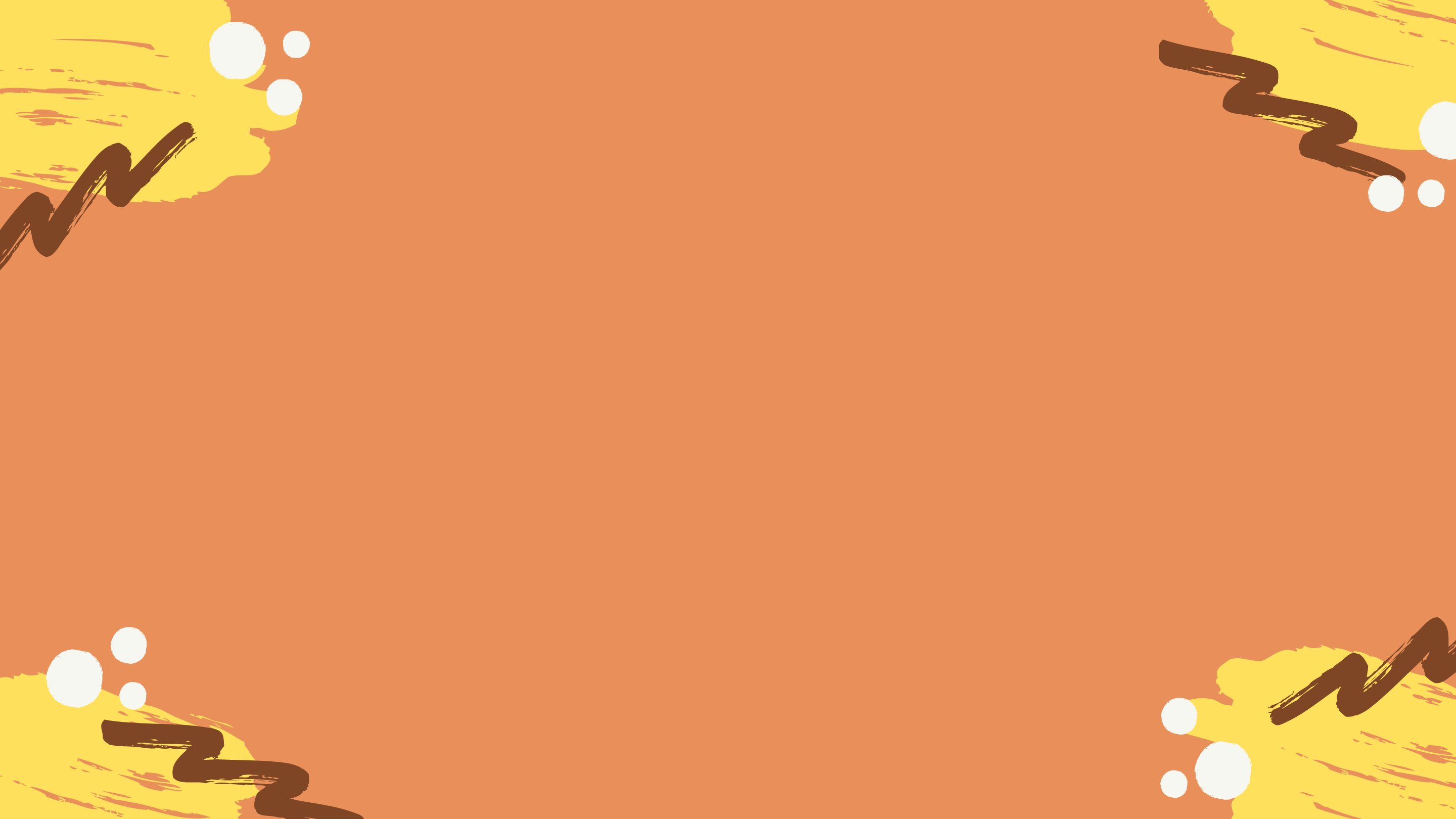 WELCOME TO
YOUR CHANNEL NAME
CHANNEL TAGLINE